MinicursoReferência e Citação
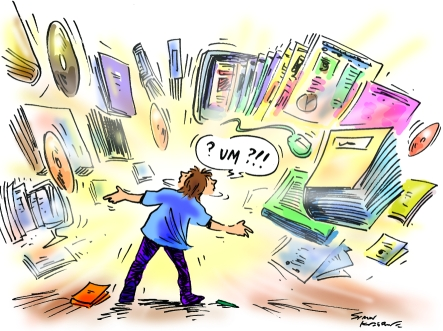 Fonte: Overload information. Disponível em:  http://virtual.mjc.edu/mjclibrary/Tutorial/information_overload.jpg
UNIVERSIDADE FEDERAL DE SANTA CATARINA. Biblioteca Universitária . Programa de capacitação.
Março 2015
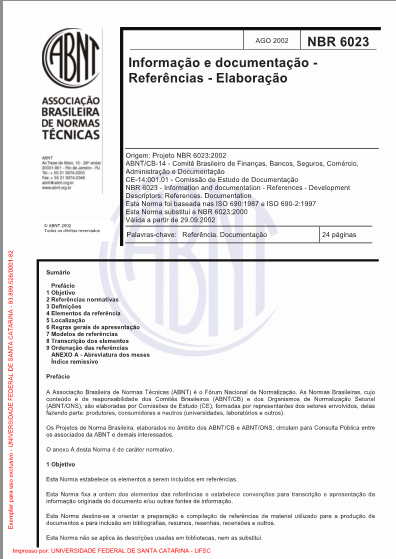 2
Referência
“Referência é um conjunto de elementos que permite a  identificação, no todo ou  em  parte, de documentos impressos ou registrados nos  diversos tipos  de materiais,  audiovisuais,  sonoros,  eletrônicos, etc.” 
                          (ABNT, 2002a)
http://www.bu.ufsc.br/consultasAcessos/SABERBasesAcessoRestrito.html
Programa de Capacitação da Biblioteca Universitária
23/08/2017
Elementos essenciais
3
São as informações indispensáveis á identificação de uma obra: autor, título, edição, local, editora e data de publicação.

	Esses elementos devem ser retirados da obra, preferencialmente da folha de rosto, caso seja necessário pode-se retirá-los de outras fontes mas deve-se fazer a indicação entre colchetes.
Programa de Capacitação da Biblioteca Universitária
23/08/2017
4
AUTOR  PESSOAL
ENTIDADE
Responsabilidade
ORGANIZADORES, EDITOR, etc.
AUTOR DESCONHECIDO
Programa de Capacitação da Biblioteca Universitária
23/08/2017
Autor - 1
AUTOR PESSOAL  O formato de entrada* para autor pessoal é:  sobrenome, nome (s), abreviado (s) ou não. Quando houver mais de um autor, os nomes devem ser listados na ordem em que aparecem na obra, não em ordem alfabética.

UM AUTOR 
SCHÜTZ, Edgar. 

DOIS AUTORES 
SÓDERSTEN, Bo; GEOFREY, Reed. 

TRÊS AUTORES
NORTON, Peter; AITKEN, Peter; WILTON, Richard. 

* Entrada é o nome, palavra ou expressão que encabeça a referência
Exemplos
Programa de Capacitação da Biblioteca Universitária
5
23/08/2017
Autor - 2
Exemplos
Mais de três autores *
BRITO, Edson Vianna et al. 


Autor desconhecido ou publicação anônima **
A ÉTICA da informação no mercado do ano 2000: o papel da fonte e da  imprensa. 

ENCICLOPÉDIA Britânica
* Mais de três autores lista-se o primeiro, seguido da expressão [et al.]
* * Quando o autor da obra for desconhecido, a entrada deve ser feita pela primeira palavra do título em letras maiúsculas.
Programa de Capacitação da Biblioteca Universitária
6
23/08/2017
Autor - 3
OUTRAS RESPONSABILIDADES: Organizadores, compiladores, editores, adaptadores, etc.

BOSI, Alfredo (Org.). 
	No texto: De acordo com Bosi (1978)  ou  (BOSI, 1978)
Em geral, uma obra  elaborada  por  vários  autores, porém tendo um responsável (organizador, editor, compilador, etc.), a entrada da obra é feita pelo nome do responsável, seguida da abreviação, no singular, da função a ele atribuída, entre parênteses: Coordenador (Coord.), Organizador (Org.); Adaptador (Adapt.); Editor (Ed.); Compilador (Comp.), etc.
Programa de Capacitação da Biblioteca Universitária
7
23/08/2017
Autor - 4
ENTIDADE -  obras de responsabilidade de, empresas, associações, congressos, seminários, órgãos governamentais, etc.

UNIVERSIDADE FEDERAL DE SANTA CATARINA. Faculdade de Jornalismo
ASSOCIAÇÃO BRASILEIRA DE NORMAS TÉCNICAS
CONGRESSO BRASILEIRO DE BIBLIOTECONOMIA E DOCUMENTAÇÃO
Em geral, essas obras têm entrada, pelo próprio nome, por extenso em letras maiúsculas, considerando a subordinação hierárquica, quando houver.
Programa de Capacitação da Biblioteca Universitária
8
23/08/2017
Autor - 5
ENTIDADE GOVERNAMENTAL
Obras de responsabilidade de órgãos governamentais da administração direta: Ministérios, Secretarias e outros.

	BRASIL.  Ministério da Educação. Secretaria de Cultura.
	SANTA CATARINA. Secretaria do Trabalho
Exemplos
Quando a entidade governamental tem uma denominação genérica, seu nome é precedido pelo nome da jurisdição geográfica à qual pertence, seguida do nome do órgão superior.
Jurisdição
geográfica
Programa de Capacitação da Biblioteca Universitária
9
23/08/2017
Autor - 6
ENTIDADES Homônimas
No caso de entidades homônimas, deve-se  acrescentar ao final do nome, a área geográfica a qual pertence.


BIBLIOTECA NACIONAL (Brasil)
BIBLIOTECA NACIONAL (Portugal)
COLÉGIO DOM BOSCO (Brasília)
COLÉGIO DOM BOSCO (Manaus)
Exemplos
Programa de Capacitação da Biblioteca Universitária
10
23/08/2017
Autor Desconhecido
Quando a autoria da obra não puder ser identificada, a entrada deve ser feita pelo título, destacando a primeira palavra (desconsiderando artigos definidos, indefinidos ou palavras monossílabas).

A ÉTICA nas universidades brasileiras
DIAGNÓSTICO na educação
UM LAGO dourado
Programa de Capacitação da Biblioteca Universitária
11
23/08/2017
Título
Deve ser reproduzido como consta no documento;
Diferenciado tipograficamente (negrito, itálico, sublinhado);
O subtítulo (se houver) não tem destaque e é precedido por dois pontos.

LEITÃO, D. M. A informação como insumo estratégico. Ci. Inf., Brasília, DF,v. 22, n. 2, p. 118-123, maio/ago., 1989. 


Títulos de Periódicos podem ser abreviados (NBR 6032).

Títulos com apenas uma palavra não podem ser abreviados.



LARCHER, l. et al. Morfologia das domácias foliares de Miconia sellowiana Naudin . Biotemas, Florianópolis, SC,v. 25, n. 1, p. 1-9, mar., 2012.
12
Programa de Capacitação da Biblioteca Universitária
23/08/2017
Edição
13
Indica-se a edição, em algarismo(s) arábico(s) seguido(s) de ponto e abreviatura da palavra edição, no idioma da publicação. 
                 
                   Exemplo:  2.ed. (português e espanhol)
2nd ed. (inglês)
2e éd. (francês)
2. Aufl. (alemão)
2ª ed. (italiano)
Programa de Capacitação da Biblioteca Universitária
23/08/2017
Local
14
O nome do local (cidade), deve ser indicado tal como aparece na obra. Quando houver homônimos, acrescenta-se o nome do estado ou país.
Exemplo:  Viçosa,  MG    Viçosa, RN

Quando o Local e a Editora não aparecem na publicação mas são conhecidos pode-se fazer a indicação entre colchetes e, quando são desconhecidos, usa-se as seguintes expressões:   

			   [S. l.]    sem local (sine loco)
                     	 	   [s. n.]    sem editora (sine nomine)
                      	 	   [S. l. : s. n.]  sem local e sem editora
Programa de Capacitação da Biblioteca Universitária
23/08/2017
Editora
15
O nome do editor deve ser grafado como aparece na publicação.  Eles devem ser abreviados desde que indispensáveis à sua identificação.
                   Exemplo:  Nobel e não Nobel Editora ou Livraria Nobel
                                    Ed. Nacional e não Editora Nacional

Quando o editor é o mesmo autor, ele não deve ser mencionado    	como  editor. 

Quando houver mais de uma editora, indica-se a que aparecer 	com maior destaque na folha de rosto, as demais podem ser também registradas com os respectivos lugares.

	Exemplo:   
	Rio de Janeiro: MAST; São Paulo: UNESP: Nova Estela
      	São Paulo: UNESP: Paz e Terra
Programa de Capacitação da Biblioteca Universitária
23/08/2017
Data
16
Indica-se sempre o ano de publicação em  algarismos arábicos sem ponto ou espaço entre eles.
                       Exemplo:     2000 e não 2.000 

Quando houver dúvida quanto à data:  Indica-se, sempre entre colchetes: 
		uma data provável   [1997?] 
		uma data aproximada [ca.  1995] 
		uma década certa  [199-] 
		um século certo   [19--] 
                             um século provável [19--?] 
Nas referências bibliográficas em vários volumes: Indica-se a data inicial  seguida de hífen, para monografias em curso de publicação ou, data inicial seguida de hífen e data do último volume para publicado encerrada.   	
	Exemplo: 1999-
	Exemplo: 1990-2000
23/08/2017
Programa de Capacitação da Biblioteca Universitária
Elementos 
complementares
17
Notas em geral, Séries ou Coleções
São indicadas no final da referência

	         	Ex.:  Suplemento		         				        Resumo/Abstract
		        Tradução
Apenas as notas de série ou coleção devem figurar entre   parênteses, devendo-se suprimir as expressões: coleção/série

		 Ex: (Primeiros Passos, 2)
Programa de Capacitação da Biblioteca Universitária
23/08/2017
Modelos e exemplos de Referências por  Tipo de Documento
18
Programa de Capacitação da Biblioteca Universitária
23/08/2017
Monografias “item não seriado, isto é, constituído de uma só parte, ou que se pretende completar em um número preestabelecido de partes separadas” (ABNT, 2002, p. 2).
Livros, Relatórios, Folhetos, Teses, Dissertações, TCC, Dicionários, Enciclopédias, Catálogos, Manuais, etc.
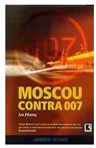 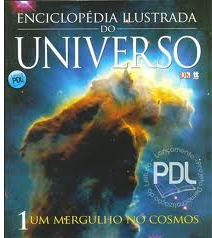 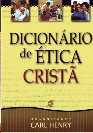 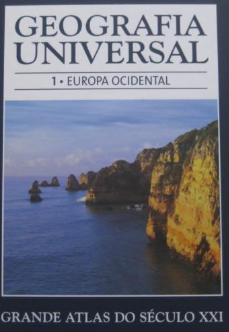 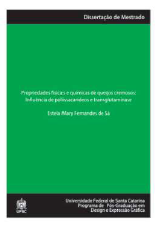 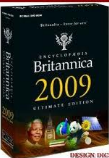 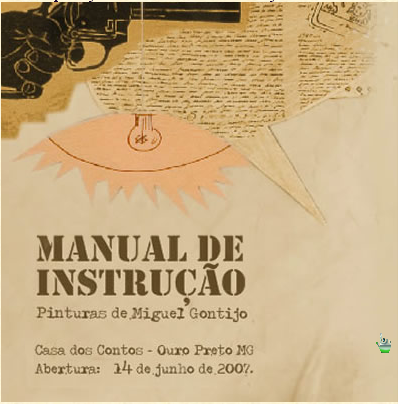 19
Programa de Capacitação da Biblioteca Universitária
23/08/2017
RIBEIRO, João Ubaldo. Vida e paixão de Pandonar, o cruel. Ilustrações de Marcello Barreto de Araújo e  Ivan Baptista. Rio de Janeiro: Nova Fronteira, 1983.
Título
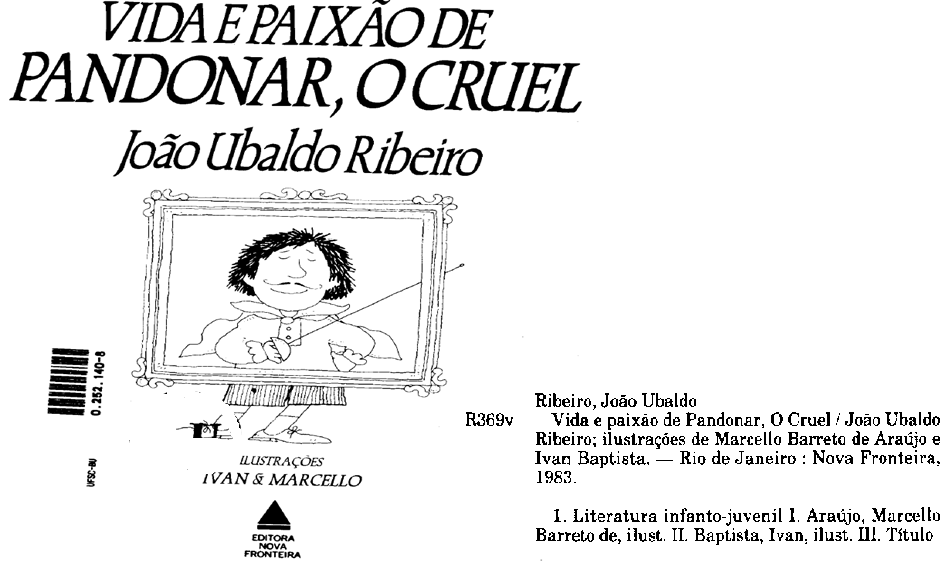 Livro no todo
1 autor com  indicação
de outras responsabilidades:
Ilustrador
Autor
Ilustradores
Editora
Programa de Capacitação da Biblioteca Universitária
20
23/08/2017
FERREIRA, Sueli Mara Soares Pinto; TARGINO, Maria das Graças (Org.). Acessibilidade e visibilidade de revistas científicas eletrônicas. São Paulo: Ed. Senac: Cengage Learning, 2010.
Autor
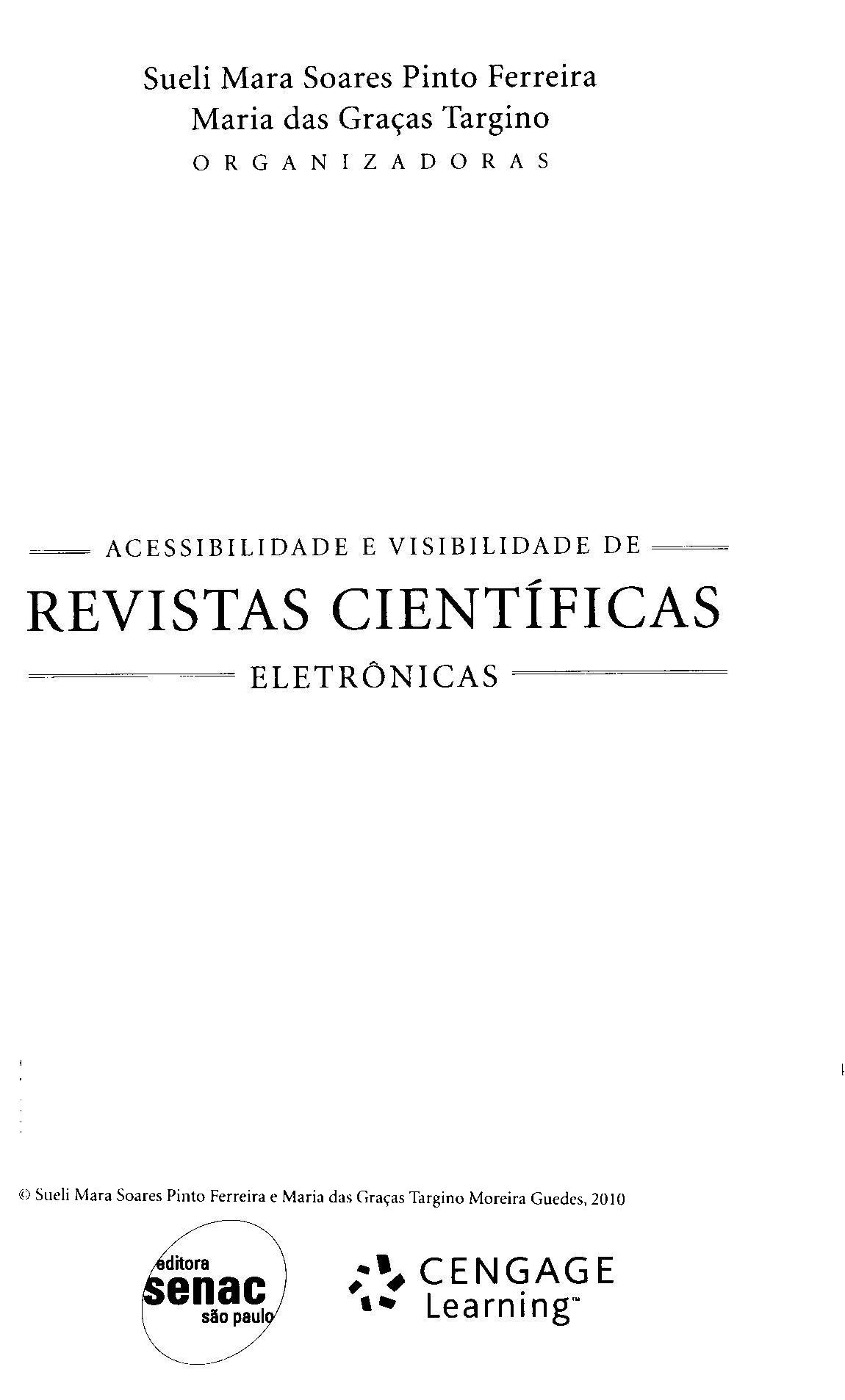 Livro no todo
2  organizadores
Título
Data
Editoras
21
Programa de Capacitação da Biblioteca Universitária
23/08/2017
BOOTH, Wayne C.; COLOMB, Gregory G.; WILLIAMS, Joseph M. A. A arte da pesquisa. Tradução de Henrique Rego Monteiro. 2. ed.  São Paulo, SP: Martins Fontes, 2005.
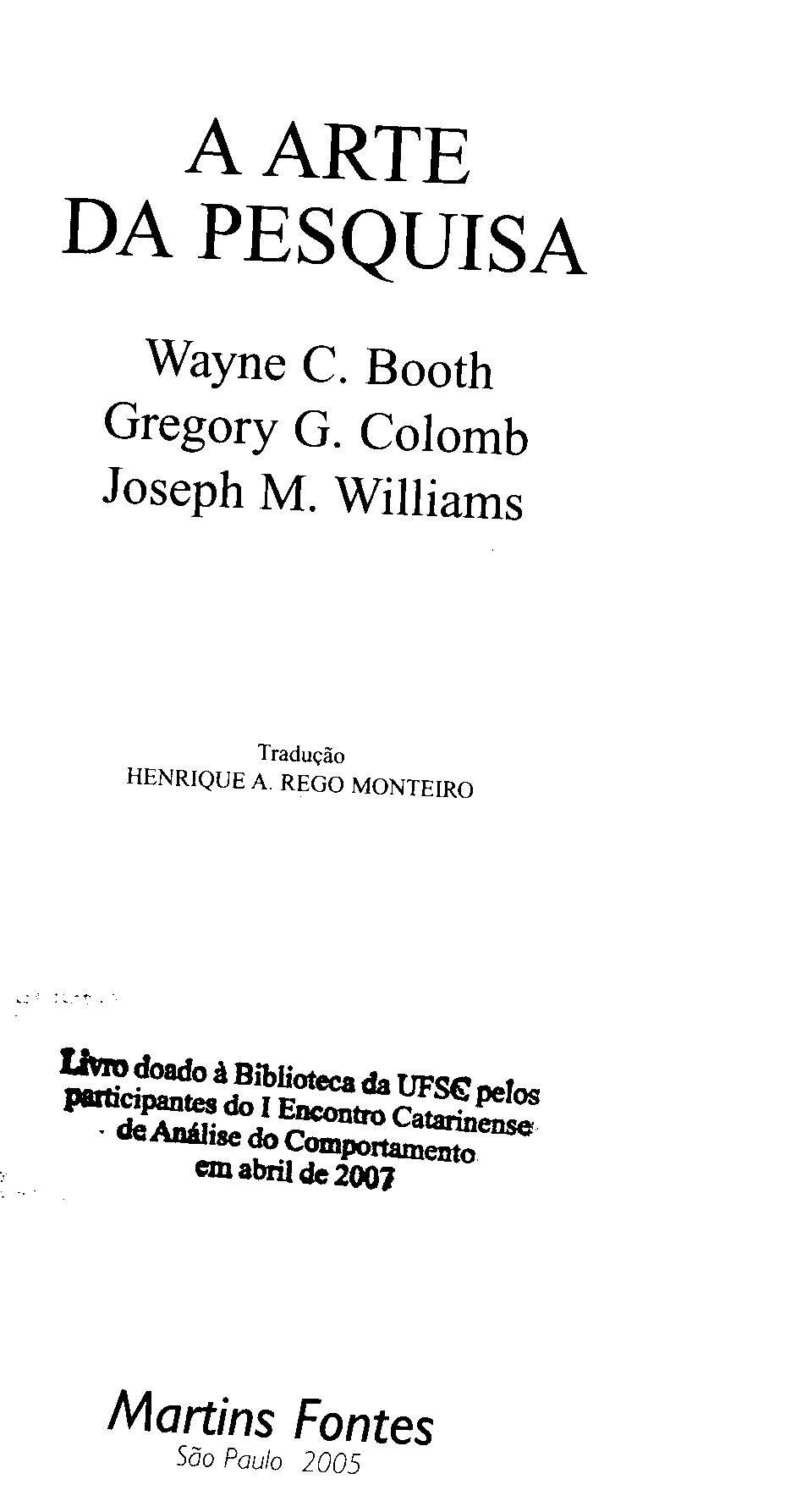 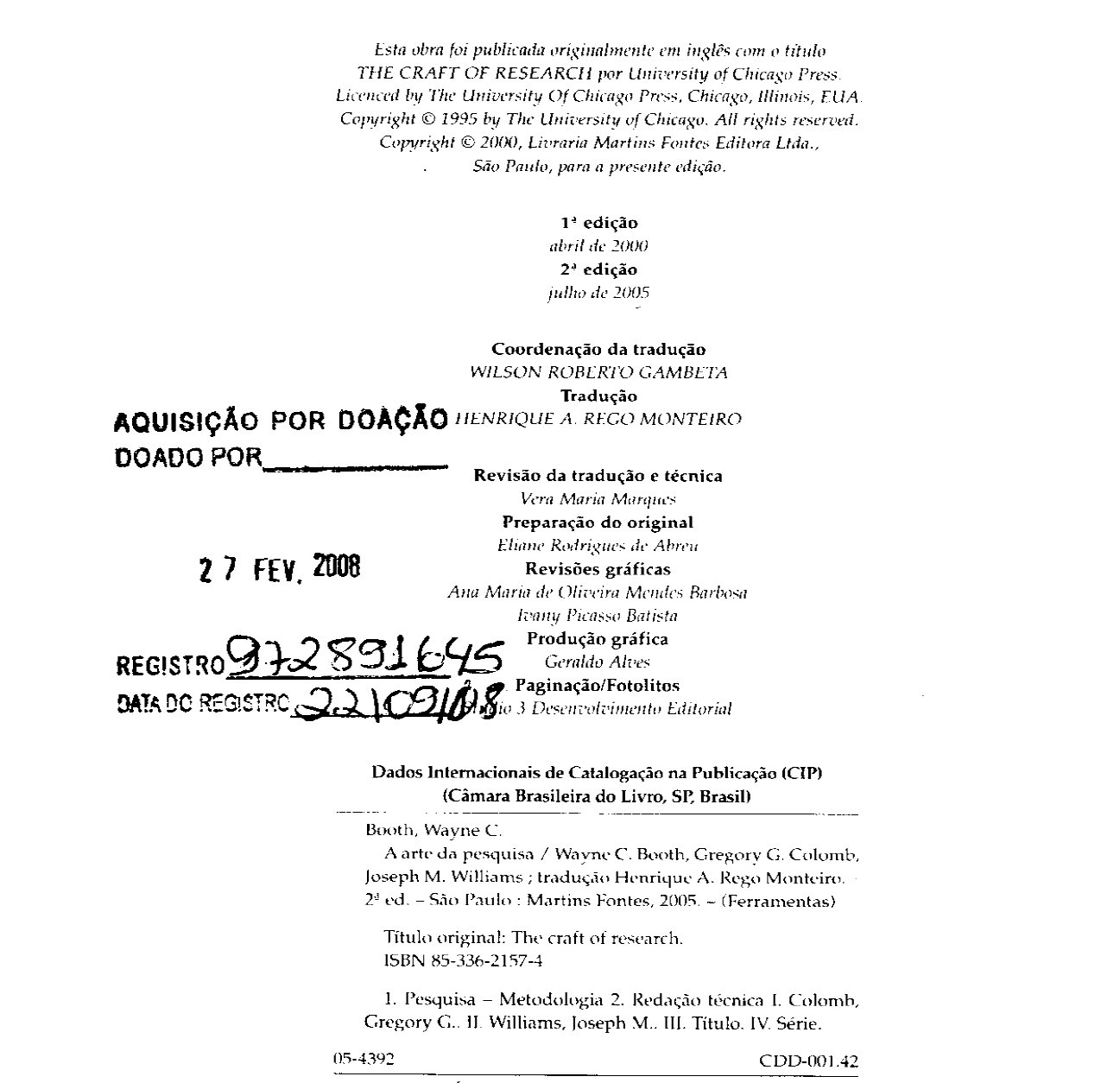 Título
Livro no todo
3 autores com indicação 
de tradutor
Edição
Autores
Tradutor
Editor
Programa de Capacitação da Biblioteca Universitária
22
23/08/2017
SADER, Emir.  Ruy Mauro: intelectual revolucionário. In: _____.; SANTOS, Theotônio dos (Coord.).  A América Latina e os desafios da globalização: ensaios dedicados a Ruy Mauro Marini. Rio de Janeiro: Ed. PUC-Rio; São Paulo: Boitempo, 2009, p. 27-35.
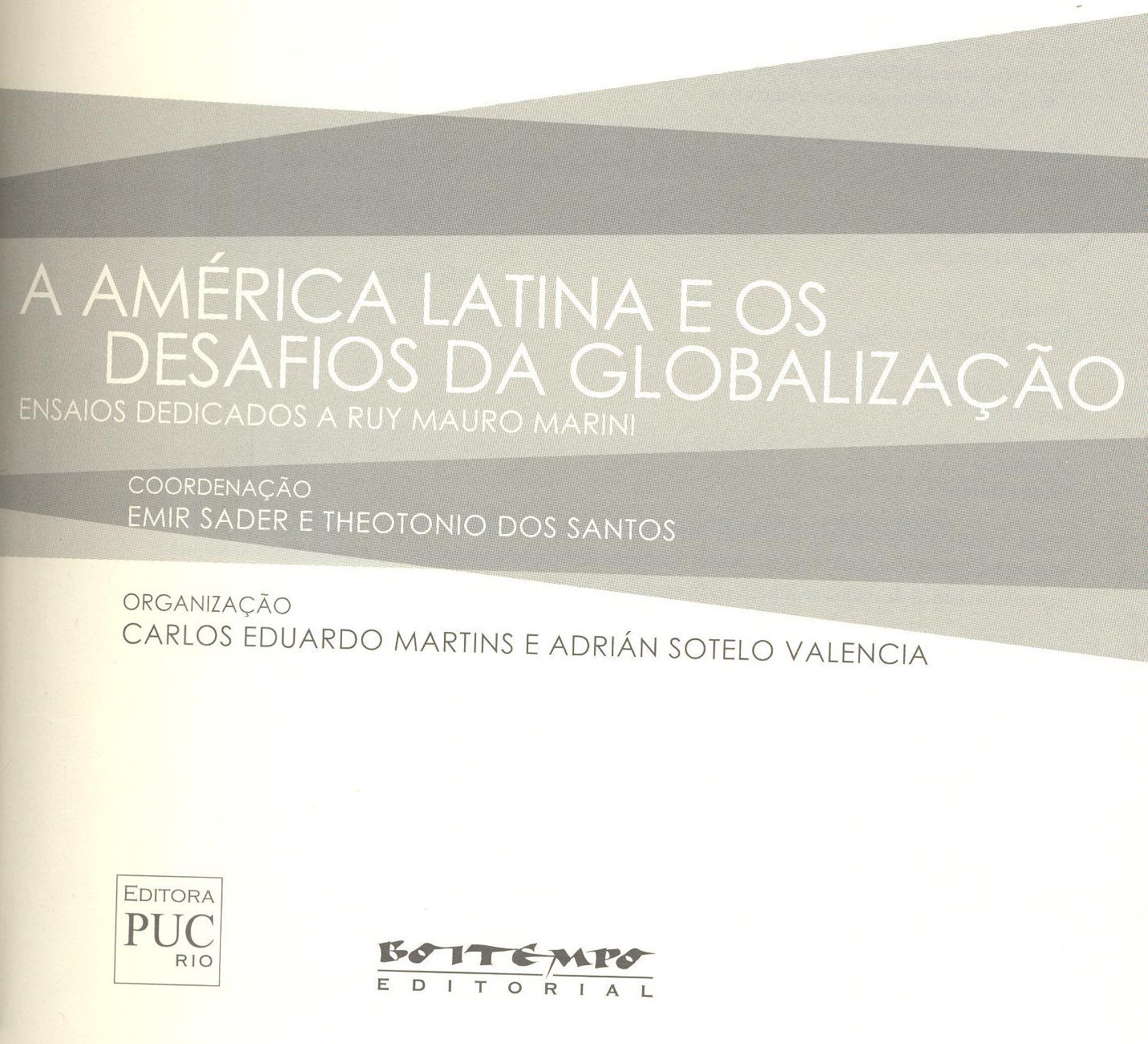 Capítulo de livro
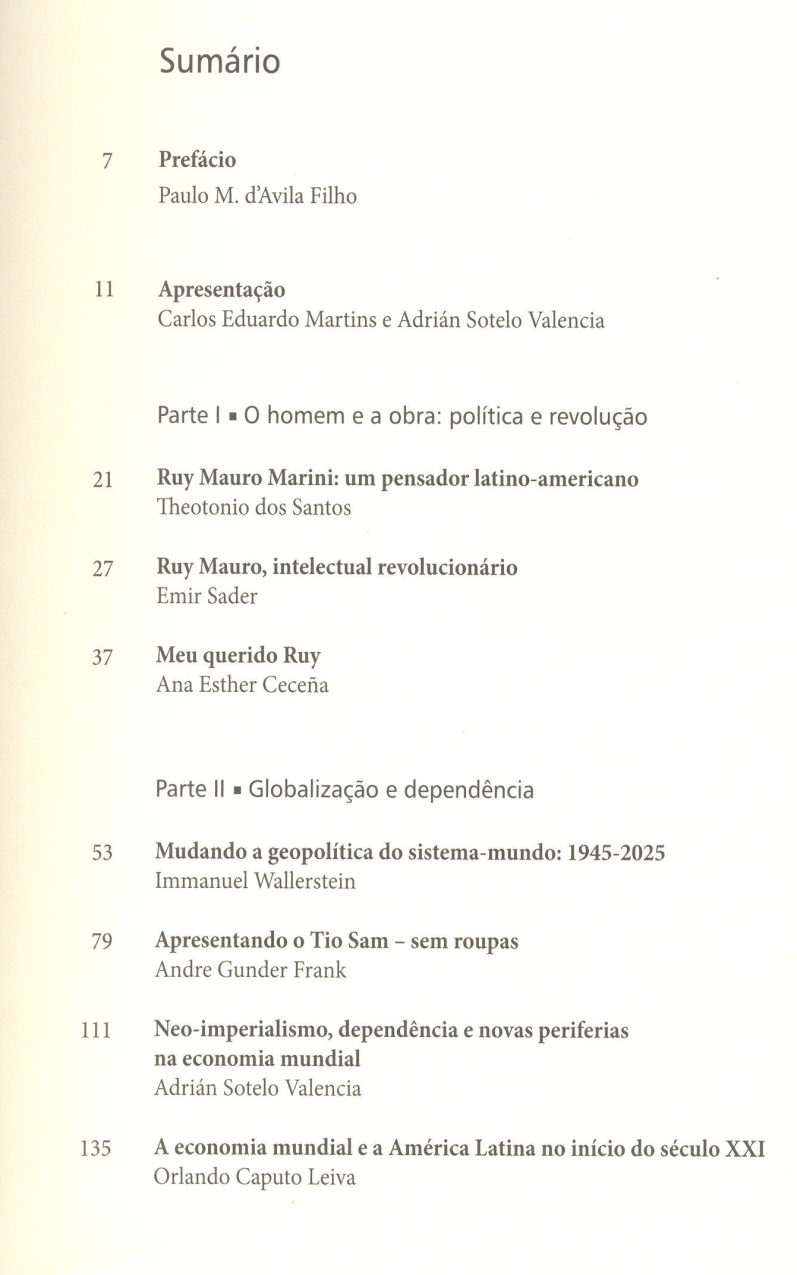 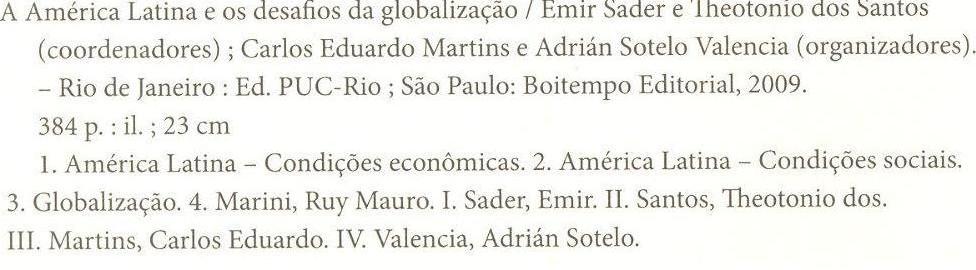 23/08/2017
Programa de Capacitação da Biblioteca Universitária
BEM, Roberta Moraes de. Uma proposta de gestão da informação para a área de patrimônio imobiliário e meio ambiente de uma empresa do setor elétrico, a partir da utilização da metodologia Commonkads.  2009. 176 p. Dissertação (Mestrado) -  Programa de Pós-Graduação em Engenharia e Gestão do Conhecimento, Centro Tecnológico, Universidade Federal de Santa Catarina.  Florianópolis, 2009.
Autor
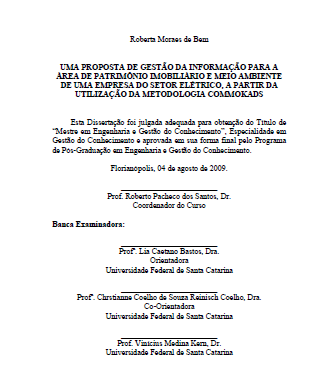 Autor
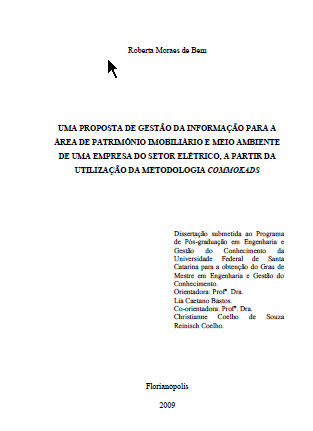 Título
Título
Natureza do trabalho: Dissertação;  nível: mestrado em, Título do trabalho, nota de aprovação e nome do programa. Local e data de aprovação.
Banca
Natureza do trabalho: Dissertação, nome do programa/Universidade, Grau: Mestre em: nome do orientador nome do coorientador
Dissertação
Local e data
Programa de Capacitação da Biblioteca Universitária
24
23/08/2017
PIPER, Ross. Extinct animals: an encyclopedia of species that have disappeared during human history. Westport: Greenwood Press, 2009. XXII, 204p.
Enciclopédia
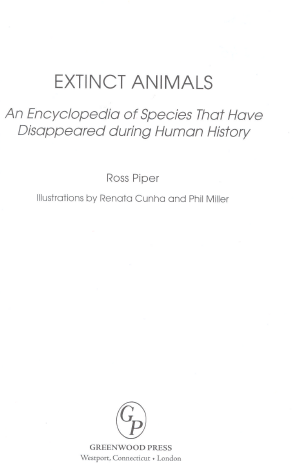 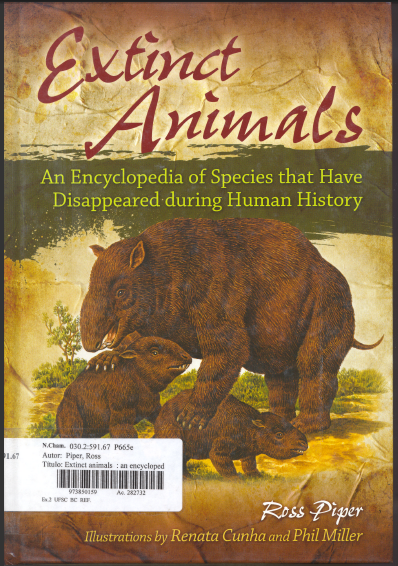 Programa de Capacitação da Biblioteca Universitária
25
23/08/2017
QUELILE. In: PIPER, Ross. Extinct animals: an encyclopedia of species that have disappeared during human history. Westport: Greenwood Press, 2009. p. 26-28.
Verbete de 
enciclopédia
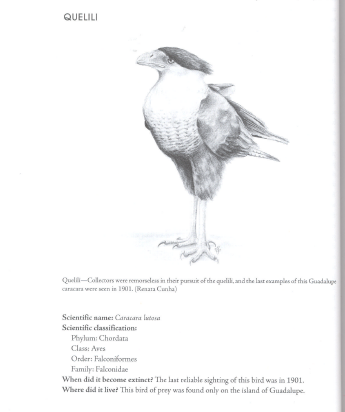 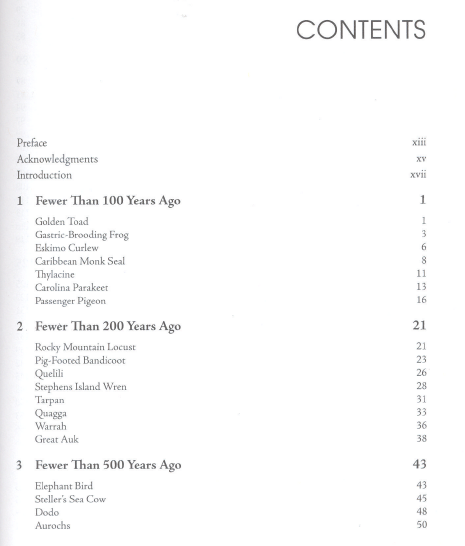 26
Programa de Capacitação da Biblioteca Universitária
23/08/2017
Periódicos:
impresso
EDUCAÇÃO BRASILEIRA. Brasília : CRUB, v. 32, n. 64, jan./jun. 2010.
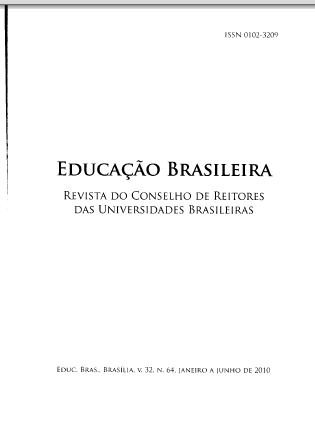 Fascículo de revista
Indica-se o nome completo sem abreviatura, com letras maiúscula
Os meses devem ser abreviados de acordo com o idioma da publicação.
27
Programa de Capacitação da Biblioteca Universitária
23/08/2017
MAGALHÃES, Elizete Aparecida de et al. A influência da lei de responsabilidade fiscal (LRF) na tomada de decisão pelos gestores públicos municipais. Contabilidade vista & revista, Belo Horizonte, v. 16, n. 3, p. 09-26, dez., 2005.
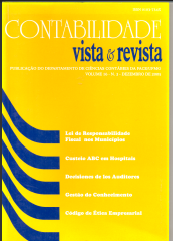 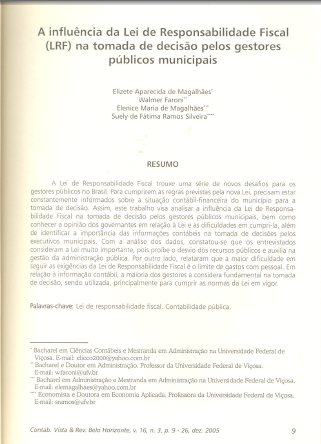 Artigo de revista
28
23/08/2017
Programa de Capacitação da Biblioteca Universitária
SEMINÁRIO INTERNACIONAL DE ENGENHARIA DE SAÚDE PÚBLICA, 2., 2004, Goiânia, GO . Anais ... Brasília: FUNASA, 2006. 964p.
Data de publicação,
     editor
Evento
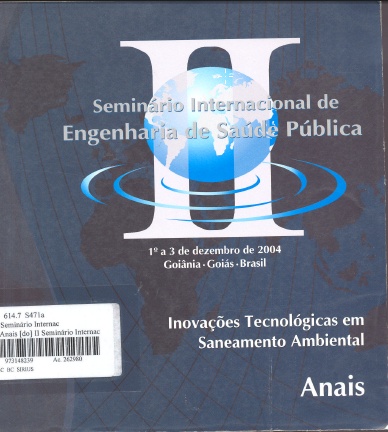 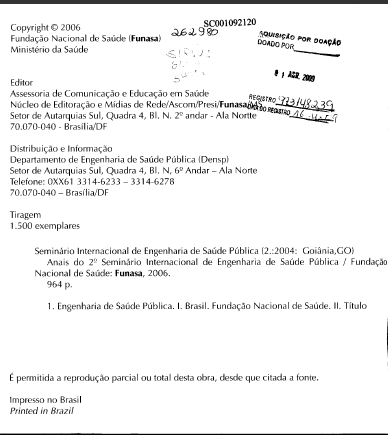 Data do evento
29
Programa de Capacitação da Biblioteca Universitária
23/08/2017
BORJA, Patrícia Campos. Avaliação quali-quantitativa dos serviços de saneamento da cidade de Salvador. In:SEMINÁRIO INTERNACIONAL DE ENGENHARIA DE SAÚDE PÚBLICA, 2., 2004, Goiânia, GO . Anais ... Brasília: FUNASA, 2006. p 55-77.
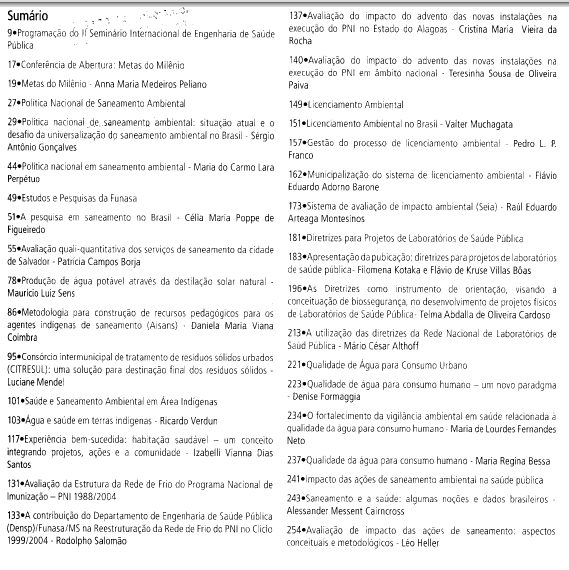 Trabalho publicado
em evento
Artigo
Programa de Capacitação da Biblioteca Universitária
30
23/08/2017
Outros tipos de 
documentos
31
ENTREVISTAS 

MELLO, Evaldo Cabral de. O passado no presente. Veja, São Paulo, n. 1528, p 9-11, 4 set. 1998. Entrevista concedida a João Gabriel de Lima.
Ao referenciar entrevistas, faz-se  a descrição física de      acordo com o suporte adotado. 
 A entrada para entrevista é dada pelo nome do  entrevistado.
 Quando o entrevistador tem maior destaque, entrar por este.
Programa de Capacitação da Biblioteca Universitária
23/08/2017
32
Documentos
online
Elementos essenciais
Autor
Título
URL
Data de acesso
Programa de Capacitação da Biblioteca Universitária
23/08/2017
ARQUIVOS CATARINENSES DE MEDICINA. Florianópolis: Associação Catarinense de Medicina,1957-. ISSN 1806-4280. Disponível em: <http://www.acm.org.br/revista/>. Acesso em: 10 abr. 2012
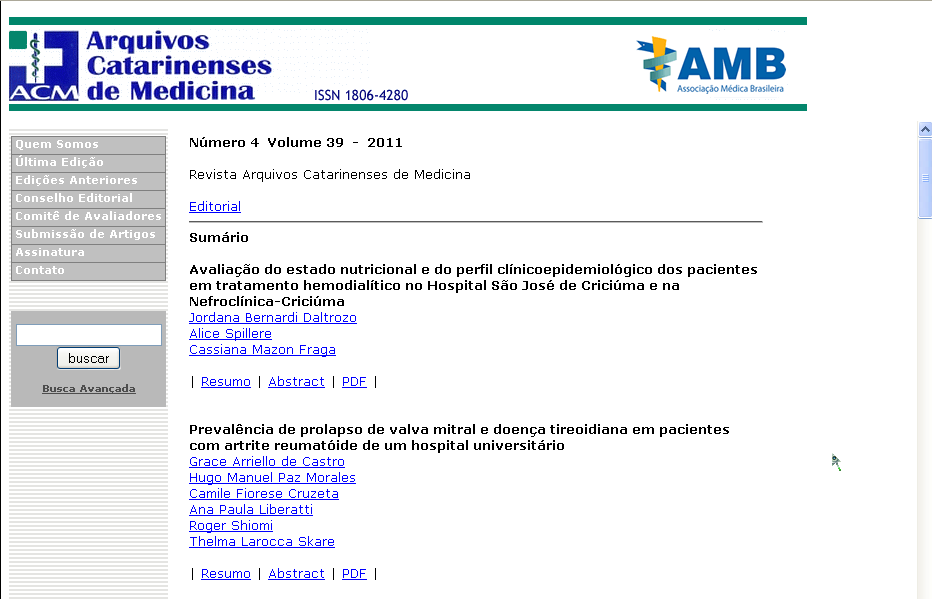 Periódico 
online
Programa de Capacitação da Biblioteca Universitária
33
23/08/2017
CASTRO, Grace Arriello de et al. Prevalência de prolapso de valva mitral e doença  tireoidiana em pacientes com artrite reumatóide de um hospital universitário. Arquivo Catarinenses de Medicina, Florianópolis,  v.  39, n. 4, p. 18-22, 2011. Disponível em:  <http://www.acm.org.br/revista/>. Acesso em: 24 fev. 2012
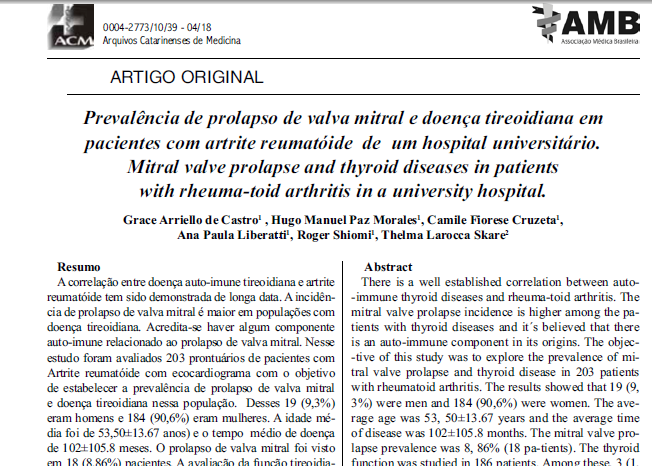 Artigo de periódico
online
34
23/08/2017
Programa de Capacitação da Biblioteca Universitária
ASSOCIAÇÃO BRASILEIRA DE NORMAS TÉCNICAS.  NBR 14724: informação e documentação : trabalhos acadêmicos : apresentação.  3. ed.  Rio de Janeiro , 2011. 11 p.  Disponível em: <http://www.abntcolecao.com.br/norma.aspx?ID=86662# >. Acesso em: 28 fev. 2012. Acesso exclusivo para assinantes da coleção eletrônica.
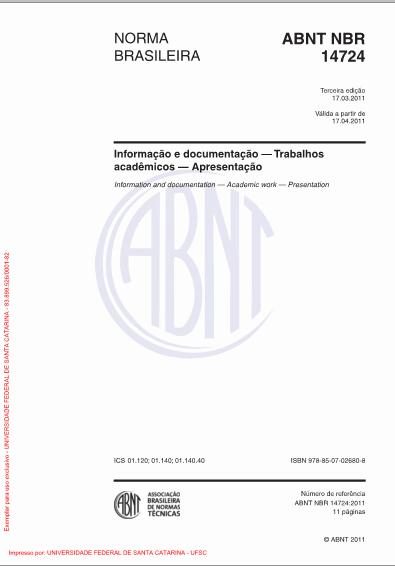 Norma Técnica
 online
35
Programa de Capacitação da Biblioteca Universitária
23/08/2017
Jornal online
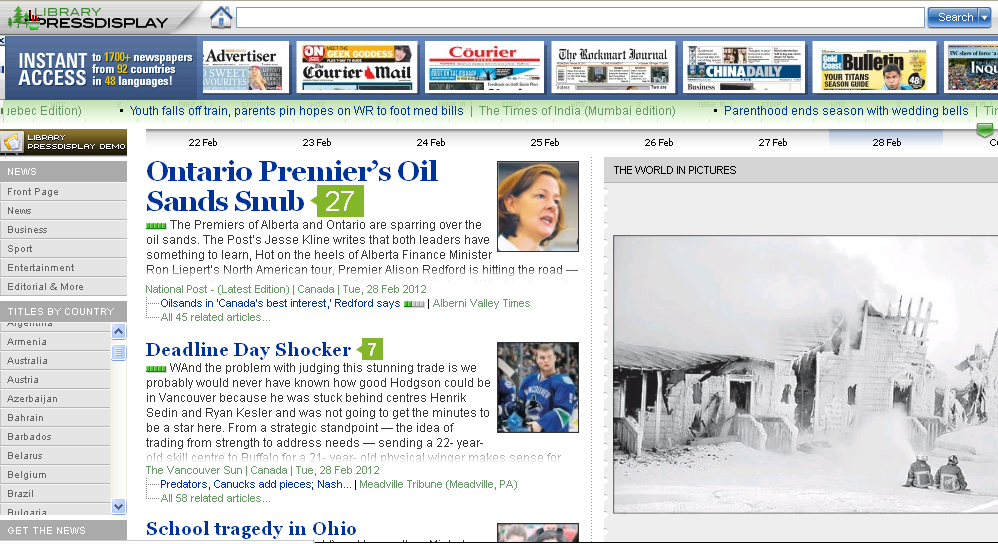 Programa de Capacitação da Biblioteca Universitária
36
23/08/2017
FREITAS, Janio de. Gelatina de incertezas. Folha de S. Paulo, 28 fev. 2012. Caderno A, p. 10. Disponível em: < http://library.pressdisplay.com/pressdisplay/viewer.aspx >. Acesso em: 28 fev. 2012.
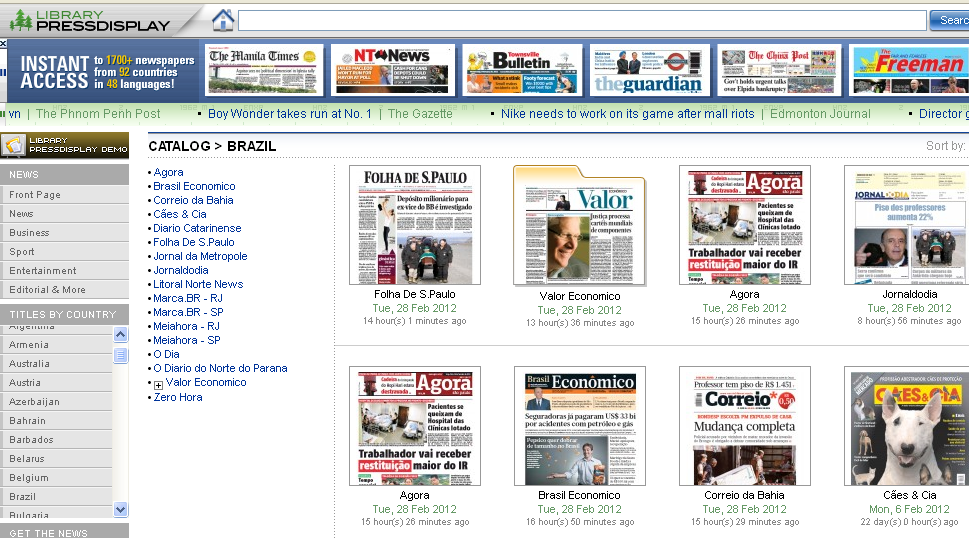 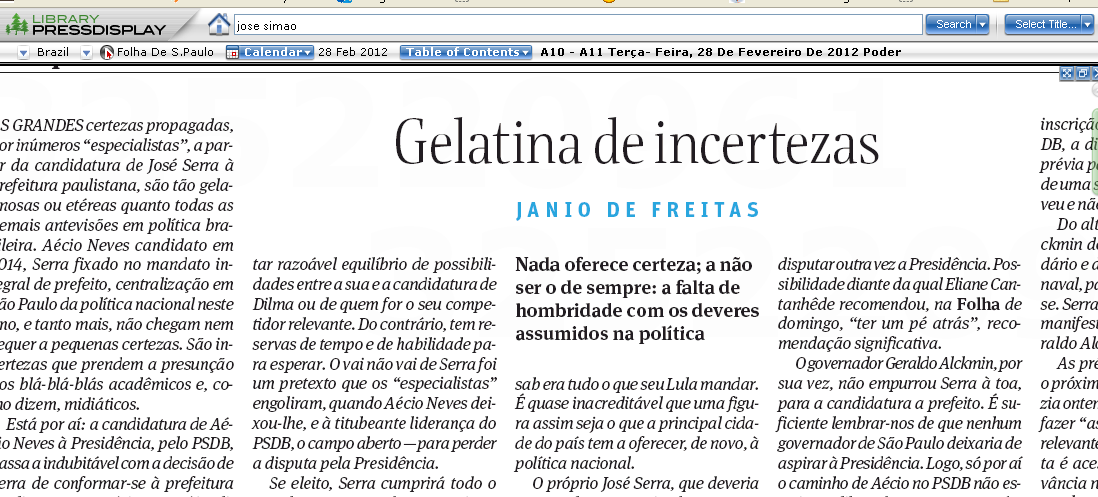 Programa de Capacitação da Biblioteca Universitária
37
23/08/2017
CUNHA, Murilo. Caem os gastos com as BUs [mensagem pessoal]. Mensagem  recebida por <cbbugestao20112013@mailman.ufsc.br> em 23 fev. 2012.
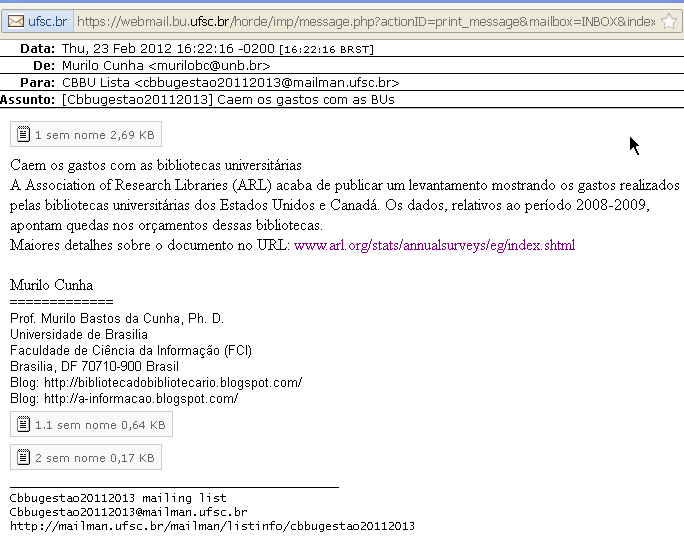 Autor da mensagem
38
Título da mensagem
Mensagem recebida
E-mail
As informações devem ser retiradas, sempre que possível, do cabeçalho da mensagem recebida. 
 Quando o e-mail for cópia, poderá ser acrescentado os demais destinatários após o primeiro,  separados por ponto e vírgula.
Programa de Capacitação da Biblioteca Universitária
23/08/2017
ALVES, Maria Bernardete Martins; ARRUDA, Susana Margareth. Como fazer referências: bibliográficas, eletrônicas e demais formas de documento. Florianópolis: Universidade Federal de Santa Catarina. Biblioteca Universitária, c2001. Disponível em: <http://ufsc.br/framerefer.html>.  Acesso em: 23 fev. 2012.
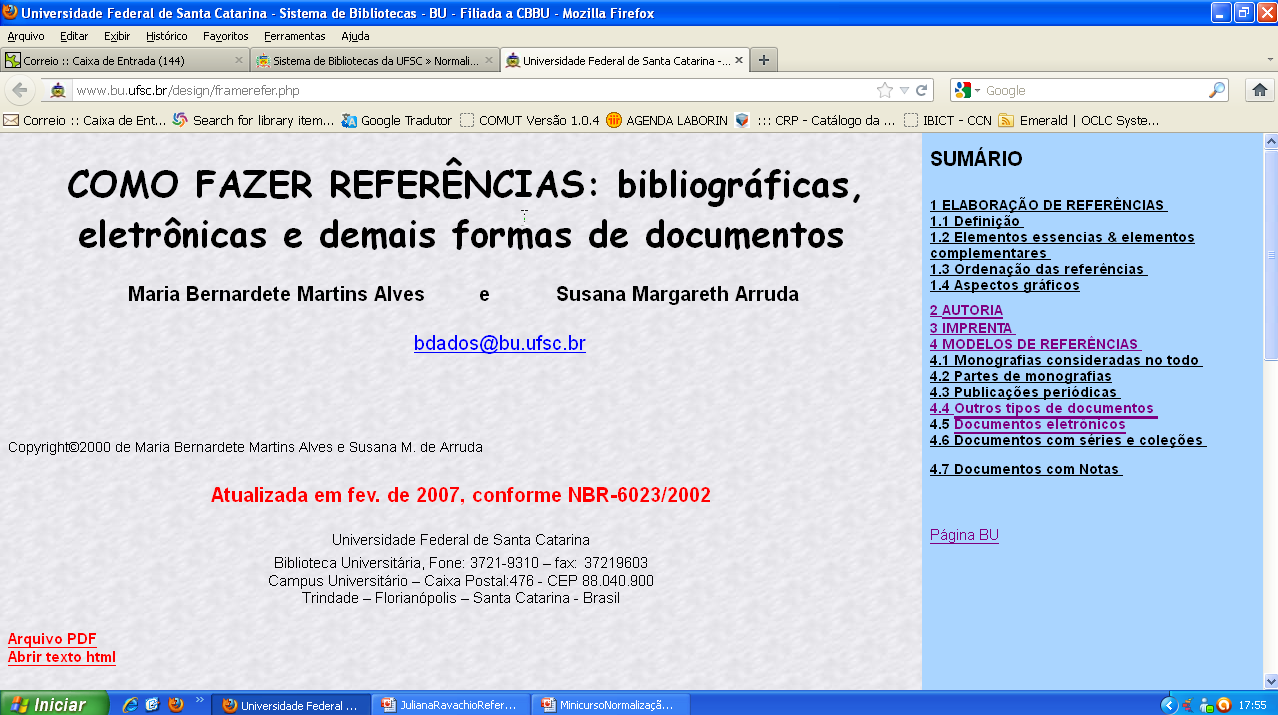 Homepage
39
23/08/2017
Programa de Capacitação da Biblioteca Universitária
Citação: NBR10520 / 2002
40
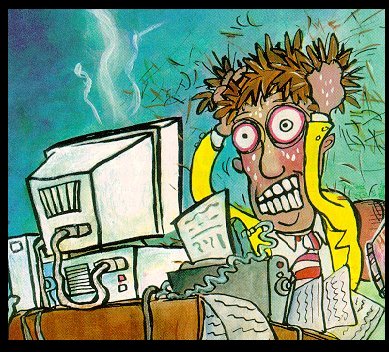 http://healeylibrary.wikispaces.com/file/view/Frustrated.jpg
Programa de Capacitação da Biblioteca Universitária
23/08/2017
O quê é citação?
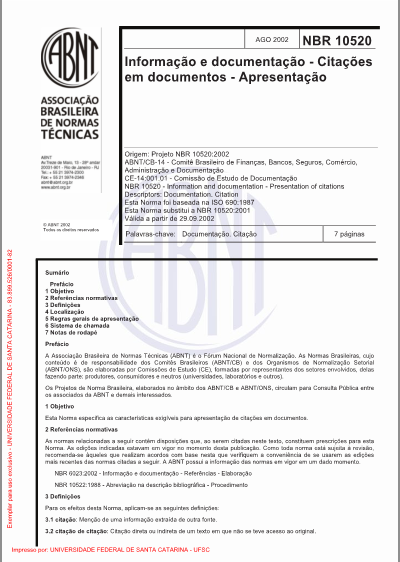 41
Citação “menção, no texto, de uma informação extraída de outra fonte”
(ABNT, 2002b, p.1)
http://www.bu.ufsc.br/consultasAcessos/SABERBasesAcessoRestrito.html
Programa de Capacitação da Biblioteca Universitária
23/08/2017
Por quê citar?
42
Dar credibilidade ao trabalho científico;
Fornecer informações a respeito dos trabalhos desenvolvidos na área de pesquisa;
Fornecer exemplos de pontos de vista semelhantes ou divergentes sobre o assunto objeto de sua pesquisa;
Questões éticas – não usar ideias e conceitos de outros autores sem a devida citação;
Plágio – é o uso da ideia de um autor e não incluí-lo na lista de referências (PORTO; SILVA, 2002);
Autoplágio: Embora não seja crime é antiético.(PAMPLONA, 2009).
Programa de Capacitação da Biblioteca Universitária
23/08/2017
Autoplágio
43
O autoplágio “Ocorre quando uma pessoa apresenta uma obra com partes de outra obra de própria autoria, sem qualquer referência a obra anterior. Enquanto o plágio é crime, o autoplágio é apenas antiético, a não ser que os direitos da primeira obra não sejam mais do autor”  (PAMPLONA, 2009).
Programa de Capacitação da Biblioteca Universitária
23/08/2017
Autocitação???
44
http://lowres.cartoonstock.com/education-teaching-self_citation-self_citations-citation-professor-bibliography-cgan3021_low.jpg
Programa de Capacitação da Biblioteca Universitária
23/08/2017
Plágio: procedimentos em caso de plágio na UFSC
45
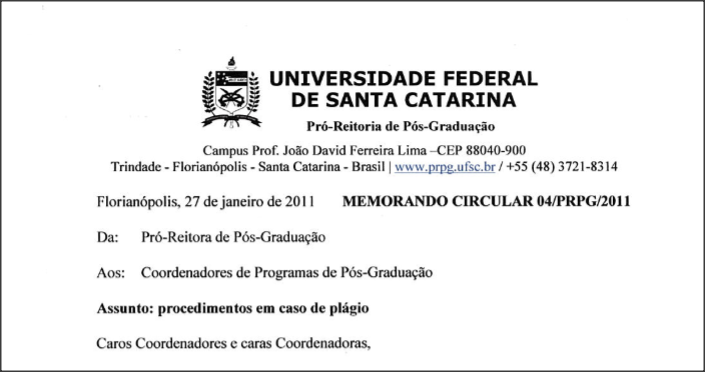 http://portal.bu.ufsc.br/files/2013/09/MC-04-Procedimentos-em-Caso-de-Pl%C3%A1gio.pdf
Programa de Capacitação da Biblioteca Universitária
23/08/2017
É a transcrição ou cópia de um parágrafo, frase ou expressão, usando as mesmas palavras usadas pelo autor consultado. Neste caso, devem vir entre aspas, se inseridas no texto, ou com destaque gráfico com mais de três linhas.
Citação Direta: curta
46
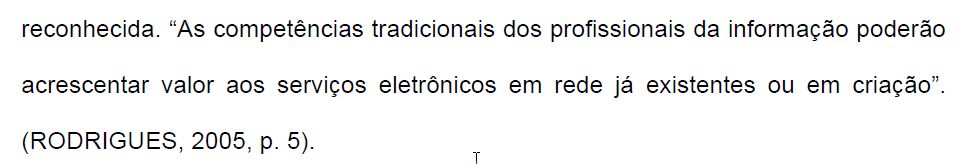 Citações curtas, com até três linhas: devem ser  inseridas no texto, entre “aspas duplas”  e incluído o número de página.
Programa de Capacitação da Biblioteca Universitária
23/08/2017
Citações longas, com mais de três linhas: devem ser  destacadas com um recuo de 4 cm da margem esquerda com um tipo de letra menor do que a utilizada no texto e espaçamento simples.
Citação Direta: longa
47
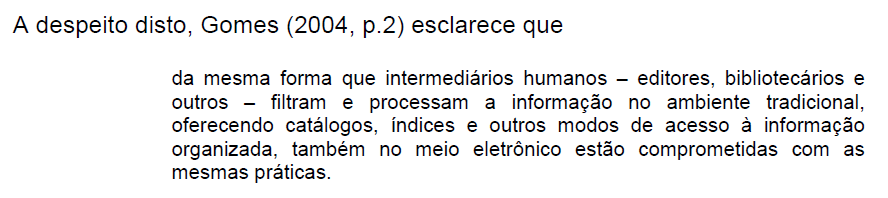 Margem
4cm
Programa de Capacitação da Biblioteca Universitária
23/08/2017
Quando a citação incluir texto traduzido pelo autor, deve-se mencionar, após a chamada da citação, a expressão:(tradução nossa) entre parênteses.
Citação de texto
traduzido
48
“A ansiedade de biblioteca é caracterizada como um sentimento negativo, uma incerteza que causa uma desordem mental nos estudantes, quando estes usam a biblioteca, desconhecendo a organização de seus recursos” (MELLON, 1986, p. 163, tradução nossa).
Faz-se a referência da obra original
MELLON, Constance A. Library anxiety: a grounded theory and its development. College & Research Libraries, v. 47, p. 161-165, Mar. 1986.
Programa de Capacitação da Biblioteca Universitária
23/08/2017
Citação de texto
em idioma estrangeiro
49
Para citação de textos em língua estrangeira, há  duas opções: 
Transcrever a citação na língua original
Traduzir o texto e indicar, após a chamada do autor, a expressão: tradução nossa.
Palavras estrangeiras, negrito, itálico, aspas...

O uso do itálico para palavras estrangeiras, citação em língua estrangeira e expressões latinas usadas nas citações é uma questão que gera dúvidas e diferentes interpretações nos manuais sobre normalização. 
Dicas:
Se o termo estrangeiro já foi incorporado à língua portuguesa, use-o sem itálico. Consulte a lista desses termos disponível na página do Senado Federal<http://www12.senado.gov.br/manualdecomunicacao/redacao-e-estilo/estilo/estrangeirismo>.
O uso do itálico para citações diretas de textos em língua estrangeira é desnecessário tendo em vista que já utilizam o destaque das aspas (citação até 3 linhas) e  do recuo de parágrafo, fonte menor do texto e espaço entrelinhas também menor (citação com mais de três linhas).
Tanto o itálico quanto as aspas têm a função de destacar  parte do texto (uma letra, uma palavra, uma expressão, uma frase ou um parágrafo) que se pretende realçar. 
No que diz respeito às expressões latinas utilizadas nas citações, a NBR 10520 não utiliza o itálico.
Programa de Capacitação da Biblioteca Universitária
23/08/2017
Citação de citação é a citação de um texto citado por outro autor.
Citação de citação
citado por
50
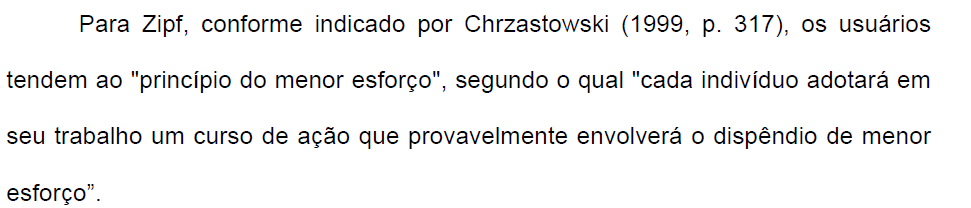 Obra não consultada
Faz-se a referência da obra consultada.
obra consultada
citado por
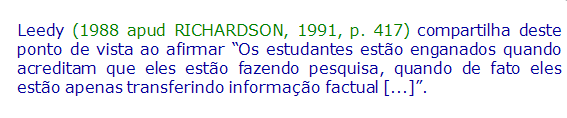 Programa de Capacitação da Biblioteca Universitária
23/08/2017
É a transcrição das idéias de um autor usando as próprias palavras.  Ao contrário da citação direta, a  citação indireta deve ser encorajada, pois é a maneira que o pesquisador tem de ler, compreender e gerar conhecimento a partir do conhecimento de outros autores.
Citação Indireta ou 
paráfrase
51
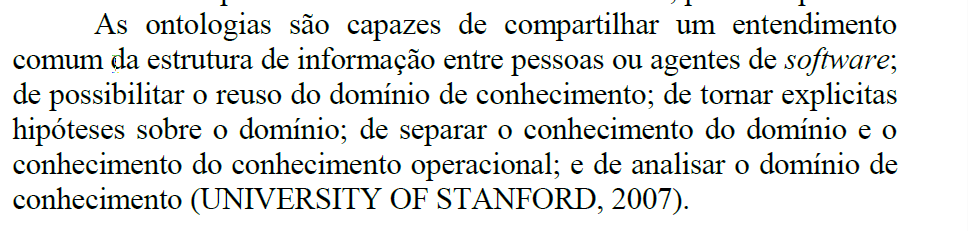 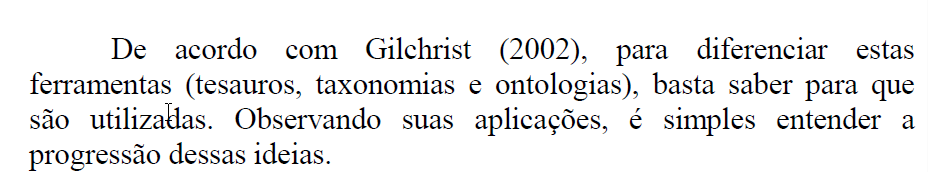 Programa de Capacitação da Biblioteca Universitária
23/08/2017
Dicas para se fazer uma
Citação indireta
52
a) Leia e releia o texto original até que seja capaz de  reescrevê-lo com suas próprias palavras;
b) Não use aspas nas citações indiretas/paráfrases;
c) Anote os dados referentes a fonte - sobrenome do autor seguido do ano de publicação da obra;
d) Faça a referência no final do trabalho.
Programa de Capacitação da Biblioteca Universitária
23/08/2017
Informação verbal
53
Os dados obtidos por informação verbal (palestras, entrevistas, debates, aulas,  etc.) devem 
ser  mencionados no texto seguidos da expressão (informação verbal) entre parênteses.   Os
dados disponíveis sobre a fonte devem ser  mencionados apenas em notas de rodapé.                         

No texto:
A nova revisão da AACR2, em folhas soltas, estará disponível para venda em setembro deste 
ano (informação verbal) 1

No rodapé

 1Noticia fornecida pela Prof. Maria Teresa Reis Mendes na aula final da disciplina
Catalogação, na Escola de Biblioteconomia da Universidade  do Rio de Janeiro, em agosto de
2004.
Programa de Capacitação da Biblioteca Universitária
23/08/2017
Uso dos colchetes
Os colchetes são usados para indicar interrupções ou supressões do texto [...], acréscimos ou comentários [  ], dúvida [?], etc.
Exemplo
Assim como a psicanálise empresta seus conceitos [para auxiliar] a biblioteconomia a desvendar  caminhos que a levarão ao entendimento da dinâmica [...], produzir mudanças benéficas [?]  instrumentalizando seus profissionais na tarefa impossível [!] de educar, de formar sujeitos capazes de se auto suprirem de saber. (MENDES; CRUZ; CURTY, 2005, p. 18, grifo nosso).
Quando a obra original apresenta destaques faz-se a indicação:   Grifo do autor.
Programa de Capacitação da Biblioteca Universitária
54
23/08/2017
Sistemas de chamada:
Autor-data
55
Autor-data: indica-se a fonte, pelo sobrenome do autor, nome  da
instituição responsável ou pelo título, seguidos da data de  publicação do
documento, separados por vírgula e entre  parênteses, citação indireta.
Para as citações diretas, inclui-se a indicação de página. (ABNT,
2002b, p. 4).
				
Exemplos:
Citação direta: “fazendo um relatório com algumas notas de rodapé.”
(MCGREGOR, 1999, p. 1).

Citação indireta: Neste contexto, o papel do bibliotecário ganha 
importância como educador (DUDZIAK; GABRIEL; VILLELA, 2000).
Programa de Capacitação da Biblioteca Universitária
23/08/2017
Sistemas de chamada:
Autor-data
As indicações de autoria incluídas no texto  devem ser feitas em 
letras  maiúsculas e minúsculas, indicando-se a data e páginas  entre
parênteses.
Um autor: Segundo Moraes (1993)
Dois autores: Segundo Moraes e Souza (1997)
Três autores: Dudziak, Gabriel e Villela (2000)
Mais de três autores:  Belkin et al. (1982, p. 76)
Entrada pelo título: O desenvolvimento... (1998)
Entidade: Comissão das comunidades européias
(2002)
56
Exemplos
Programa de Capacitação da Biblioteca Universitária
23/08/2017
Sistemas de chamada:
Autor-data
57
As indicações de autoria  (entre parênteses)  devem vir em
letras maiúsculas  seguidas da data e páginas (se necessário).

Um autor: (MORAES, 1993)
Dois autores: (MORAES; SOUZA, 1997)
Três autores: (Dudziak; Gabriel; Villela, 2000)
Mais de três autores:  (BELKIN et al. 1982, p. 76)
Entrada pelo título: (O DESENVOLVIMENTO... 1998)
Entidade: (Comissão das comunidades européias,  2002)
Exemplos
Programa de Capacitação da Biblioteca Universitária
23/08/2017
Sistemas de chamada:
Numérico
58
Numérico: as citações devem ter uma numeração única e consecutiva
colocadas acima do texto, em expoente, ou entre parênteses alinhadas
ao texto.

				
No texto: “fazendo um relatório com algumas notas de rodapé” 1

 

Em nota de rodapé: 


1 McGREGOR, Joy. Teaching the research process: helping students become lifelong leamers.    NASSP: Bulletin, Reston, Mar. 1999. Disponivel em: <http://proquest.umi.com/pqdlink>. Acesso em: 06 ago. 2000.
Não se usa sistema numérico quando há notas explicativas de rodapé
Programa de Capacitação da Biblioteca Universitária
23/08/2017
Notas de rodapé
59
Localizam-se na margem inferior da mesma página;
Separadas do texto por um traço contínuo de 5 cm (ABNT, 2011, p.8);
Digitadas em espaço simples e fonte menor do que a usada para o texto; 
Sua numeração é feita em algarismos arábicos e sequencial para todo o documento; 
As linhas subsequentes devem ser alinhadas abaixo da primeira letra da primeira palavra, de modo a destacar o expoente; 

 A primeira citação de uma obra, obrigatoriamente deve ter sua referência completa;
Programa de Capacitação da Biblioteca Universitária
23/08/2017
Expressões latinas
Ibidem – ibid. [ na mesma obra] - Usado quando se faz várias citações seguidas,  de um mesmo documento.
              5 Silva, 1980, p.120
	                       6 Ibid., p.132	
Idem – Id. [ do mesmo autor] - Obras diferentes do mesmo autor. 
                     5 Silva, 1980, p. 132                                                                                                	6 Id., 1992, p. 132
Opus citatum - op. cit. [obra citada] - Refere-se à obra citada anteriormente, página diferente, quando houver intercalação de outras notas. 
             5 Silva, 1980, p.23
             6 Pereira, 1991, p.213
             7 Silva, op. cit.,  p. 93
Locus citatum – loc. cit. [lugar citado] - Refere-se a mesma página de uma obra citada anteriormente, quando houver intercalação de outras notas.                                 		5 Silva, 1995, p. 120
              6 Pereira, 1994, p.132
              7 Silva, loc. Cit.
60
Programa de Capacitação da Biblioteca Universitária
23/08/2017
Referências
61
ASSOCIAÇÃO BRASILEIRA DE NORMAS TÉCNICAS. NBR 6023: Informação e documentação: Referências: Elaboração. Rio de Janeiro, 2002a. 24 p. Disponível em: <http://www.bu.ufsc.br/consultasAcessos/SABERBasesAcessoRestrito.html >. Acesso em: 28 fev. 2012.

	 ASSOCIAÇÃO BRASILEIRA DE NORMAS TÉCNICAS. NBR 10520: Informação e documentação: Citação em documentos:  Apresentação. Rio de Janeiro, 2002b.  7 p. Disponível em: <http://www.bu.ufsc.br/consultasAcessos/SABERBasesAcessoRestrito.html>. Acesso em: 28 fev. 2012.

	 ASSOCIAÇÃO BRASILEIRA DE NORMAS TÉCNICAS.  NBR 14724: Informação e documentação : Trabalhos acadêmicos : Apresentação.  3. ed.  Rio de Janeiro , 2011. 11 p.  Disponível em: <http://www.bu.ufsc.br/consultasAcessos/SABERBasesAcessoRestrito.html>. Acesso em: 28 fev. 2012.

	INFORMATION overload. Disponível em: <http://virtual.mjc.edu/mjclibrary/Tutorial/information_overload.jpg>. Acesso em: 06 fev. 2012. 

	PANPLONA, Vitor. Autoplágio. Disponível em: <http://vitorpamplona.com/wiki/Autopl%C3%A1gio>. Acesso em: 20 set. 2011

	PORTO, C. M.;  SILVA, C. L. da.  Artigo científico: das partes para o todo. Diálogos & Ciência, Feira de Santana, v.1, n.1, p. 1-8, dez. 2002. Disponível em:< http://www.ftc.br/revistafsc>. Acesso em: 20 jul. 2000.
Programa de Capacitação da Biblioteca Universitária
23/08/2017
62
OBRIGADA!
Dúvidas e informações
ref.bu@contato.ufsc.br 
bdados.bu@contato.ufsc.br

Fone: 3721-6470

Maria Bernardete Martins Alves
Karyn Munyk Lehmkuhl